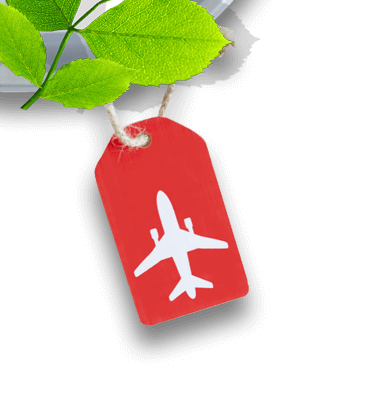 Peter Chen  陈鹏
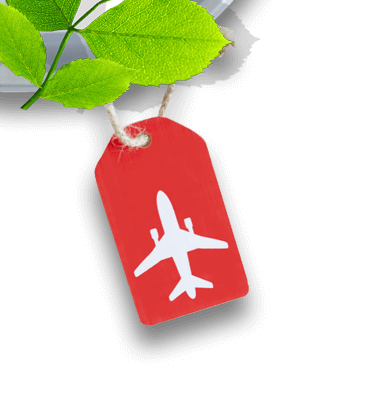 个
结论
1
青海甘南
值得每一个中国人去一次的地方!
3 种景观
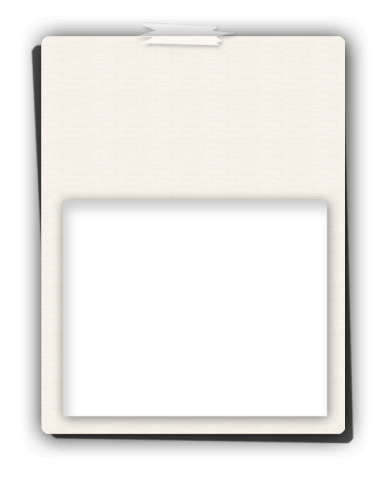 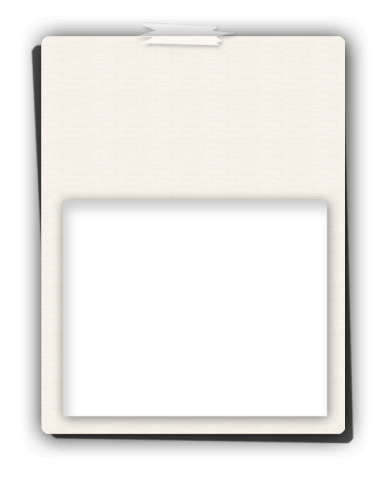 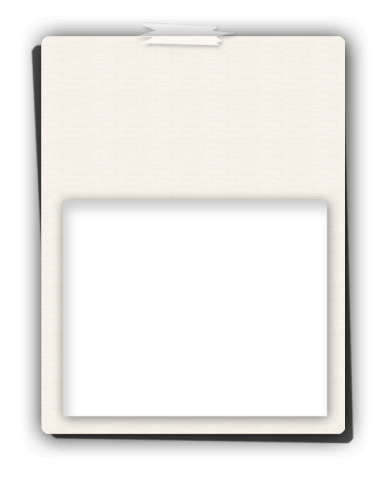 湖光山色
藏传佛教寺庙
草原
青海湖
茶卡盐湖
尕海
花湖
则岔石林
塔尔寺
拉不楞寺
郎木寺
桑科草原
玛曲草原
种
感受
4
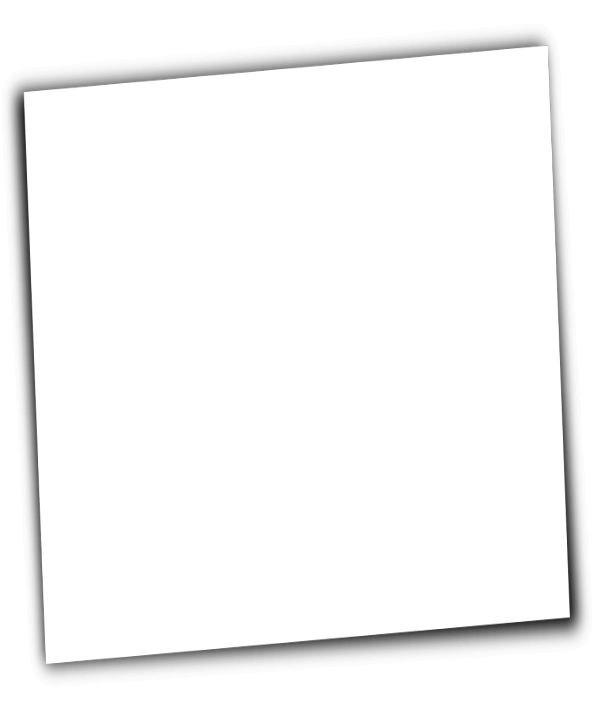 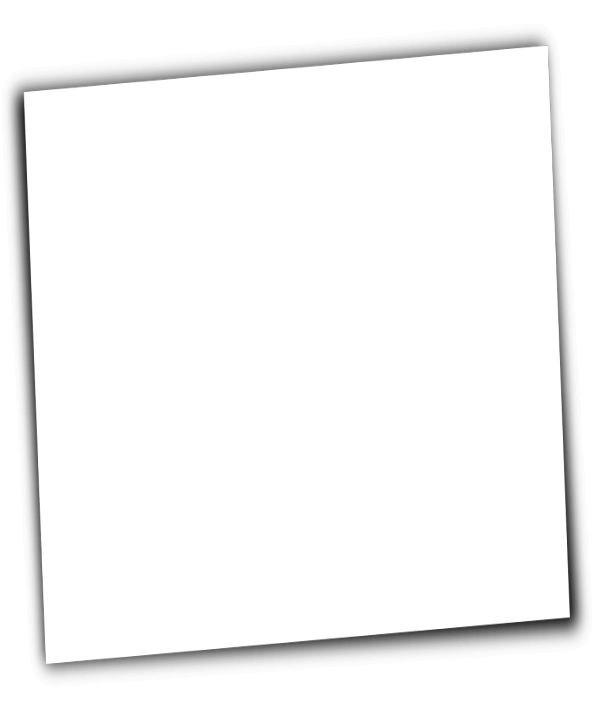 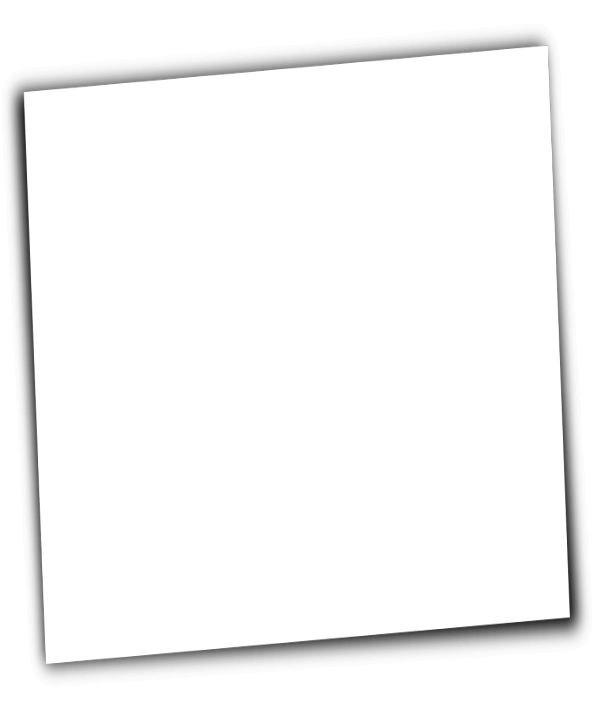 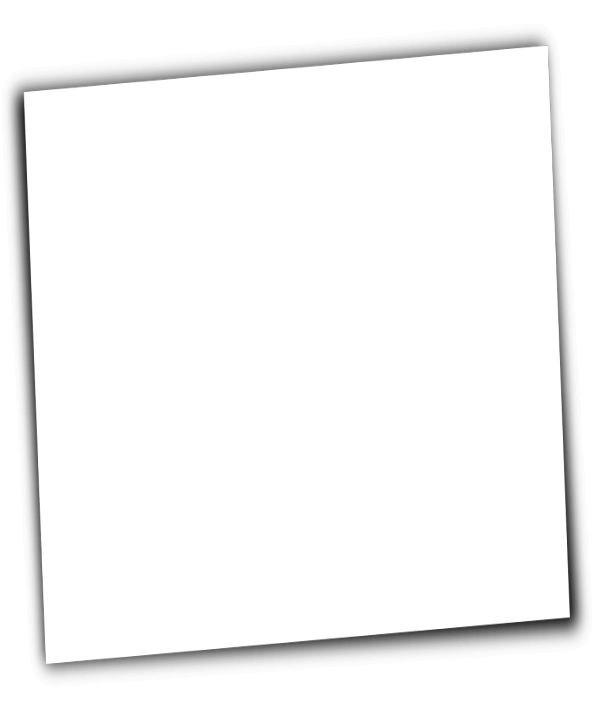 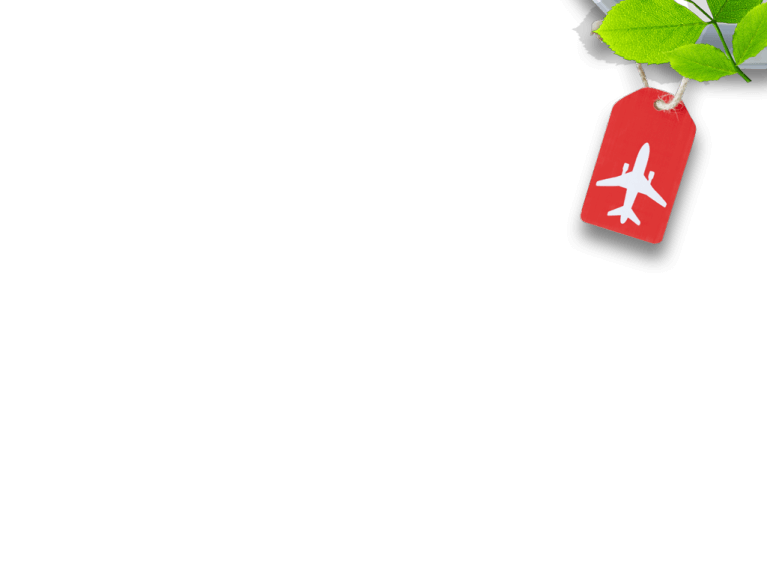 青海湖
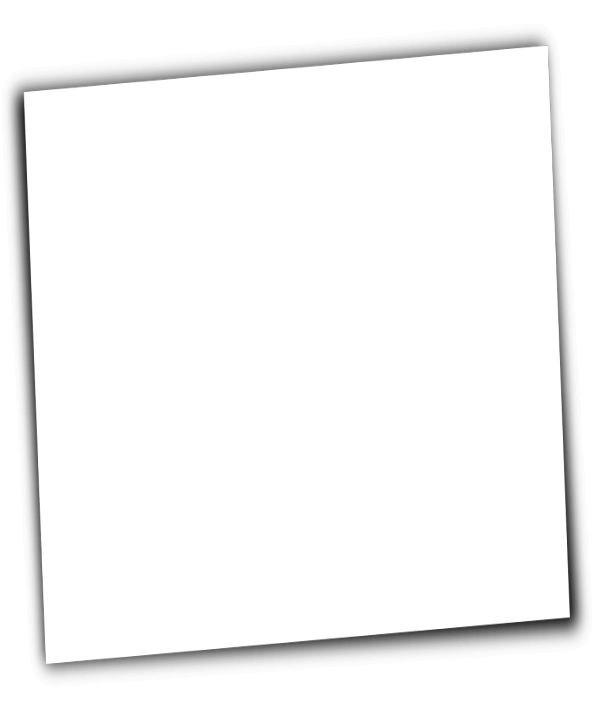 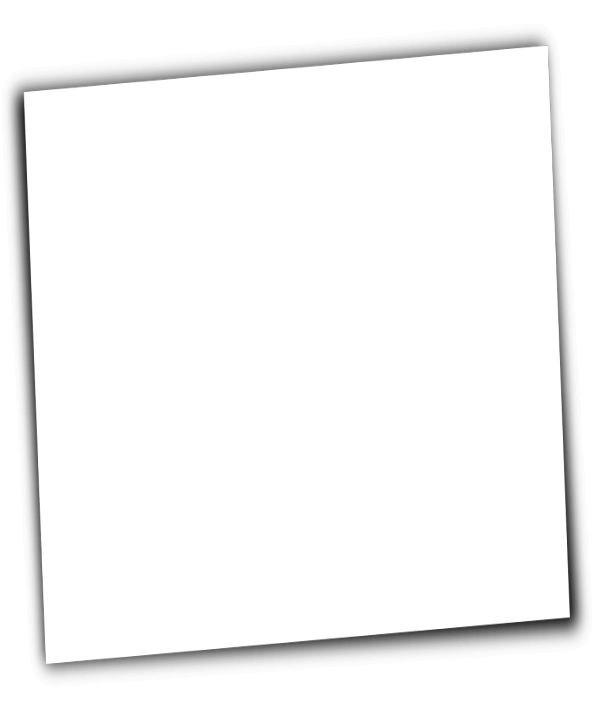 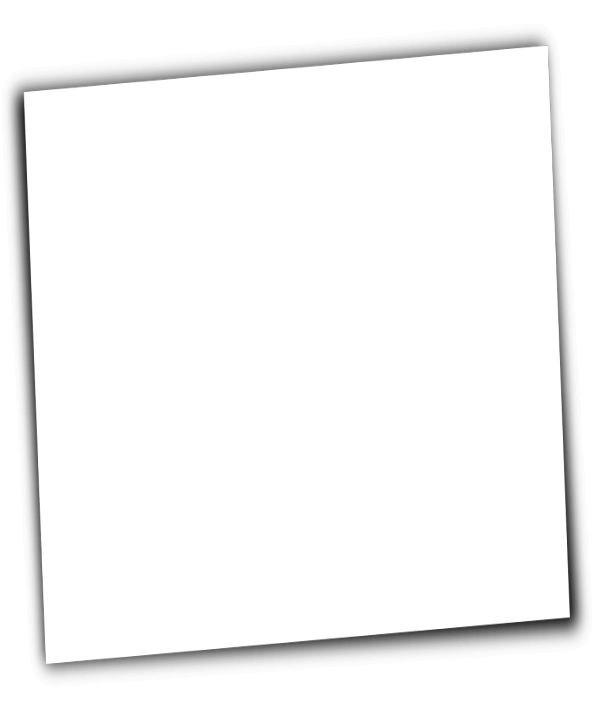 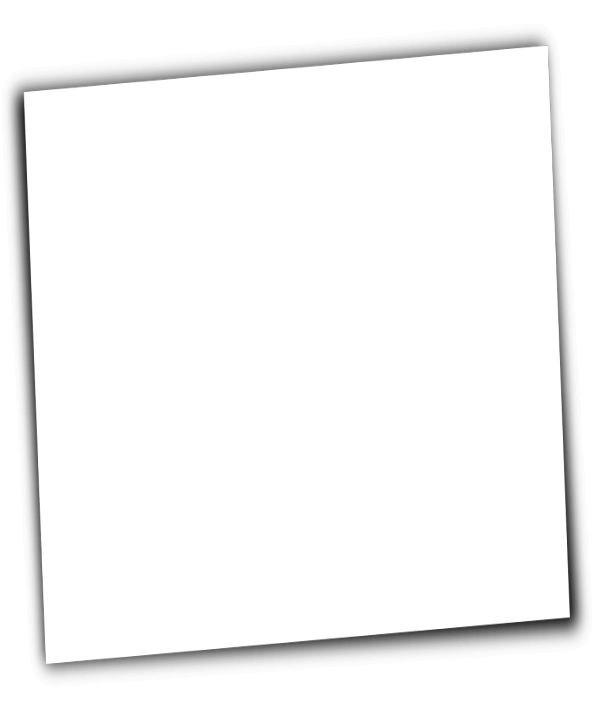 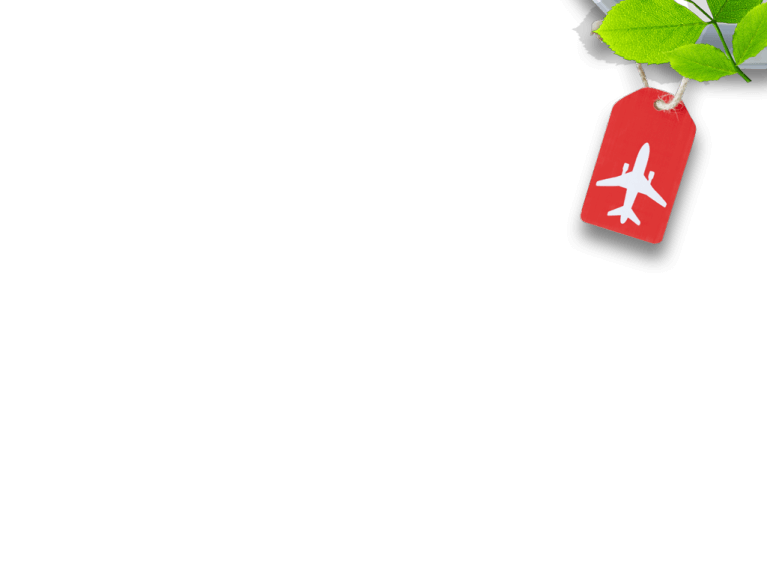 茶卡盐湖
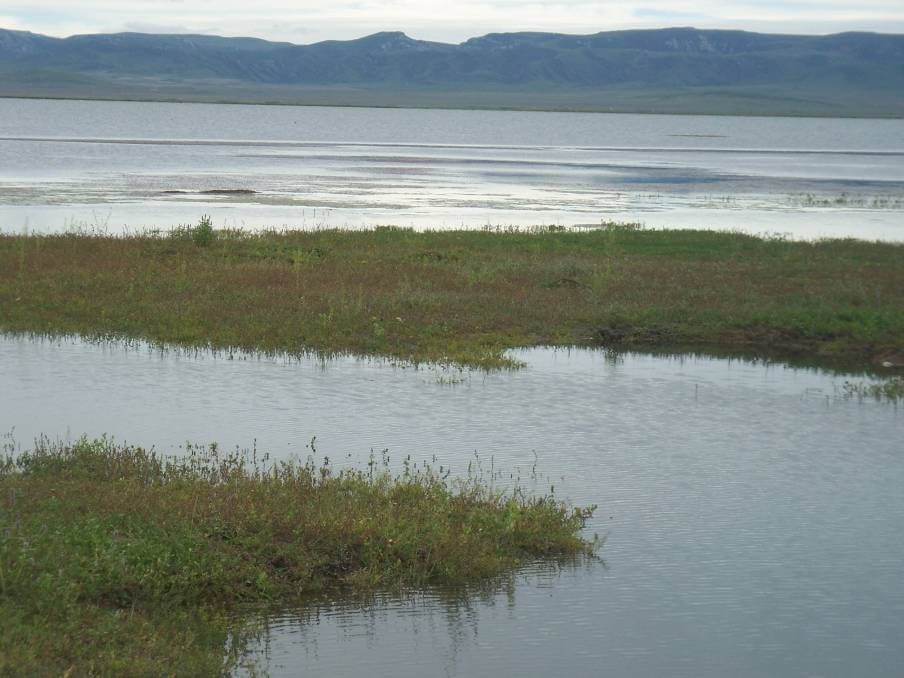 尕海
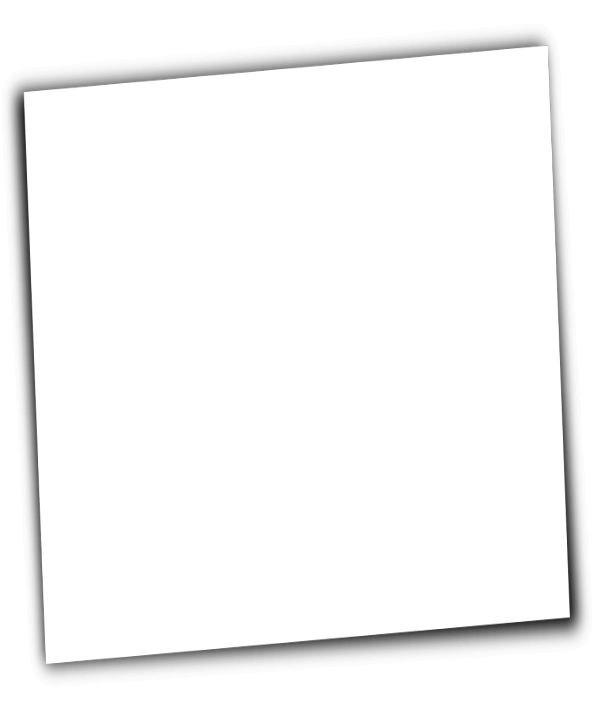 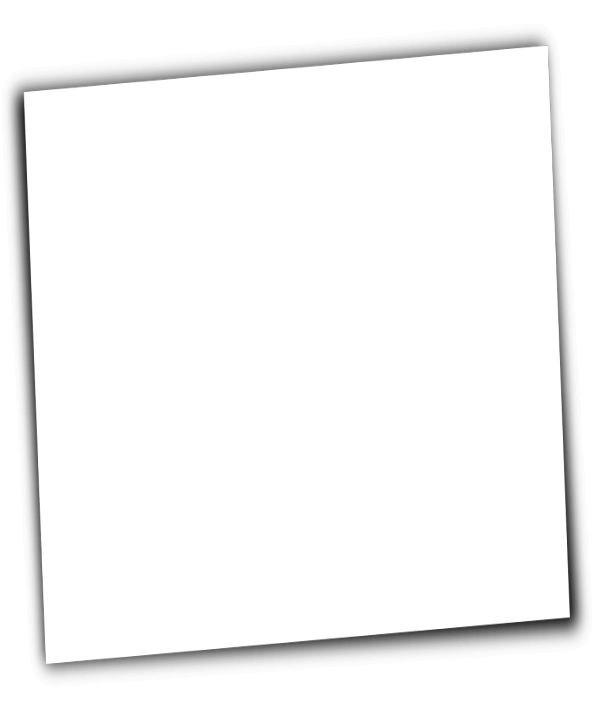 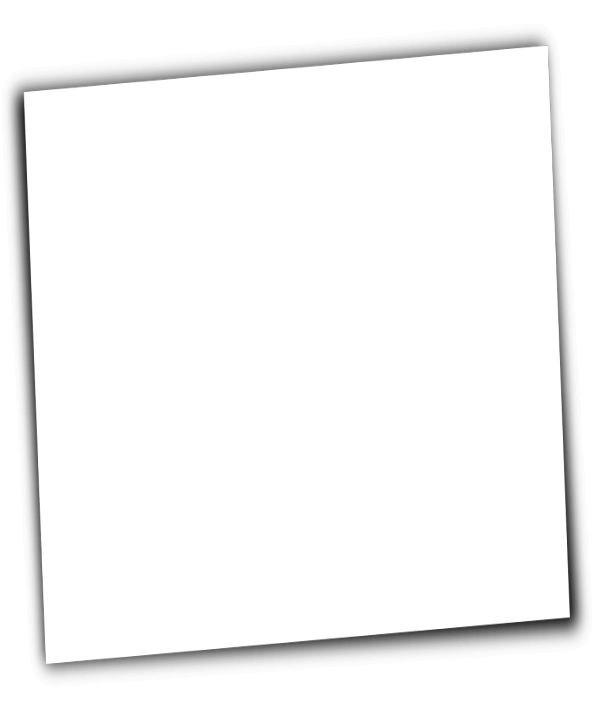 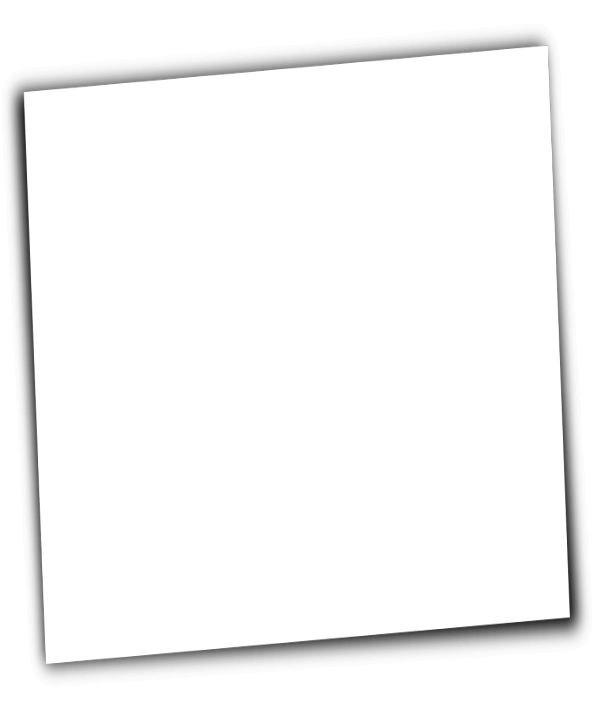 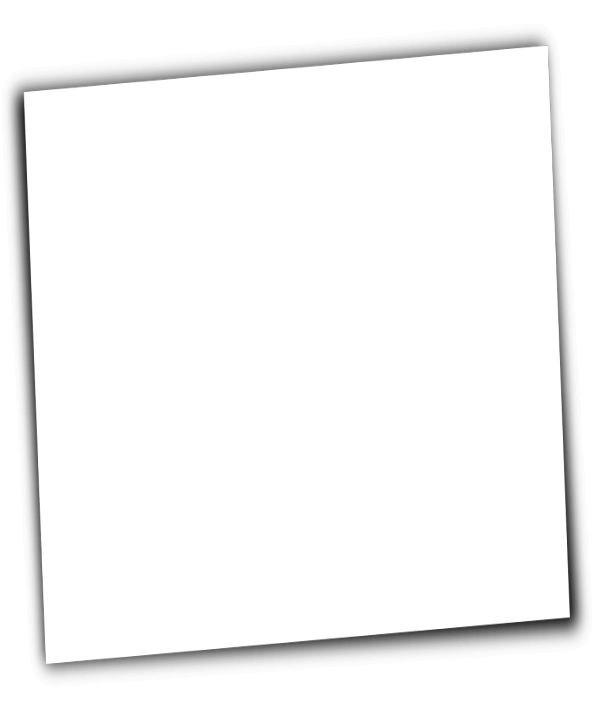 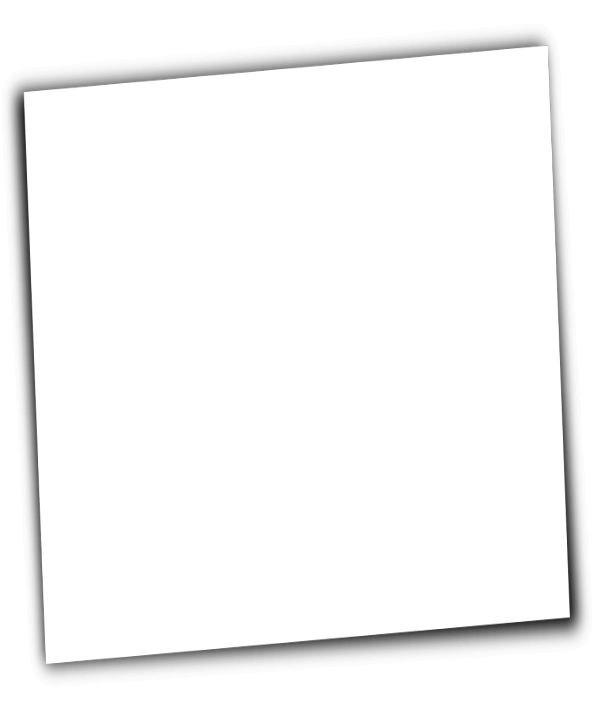 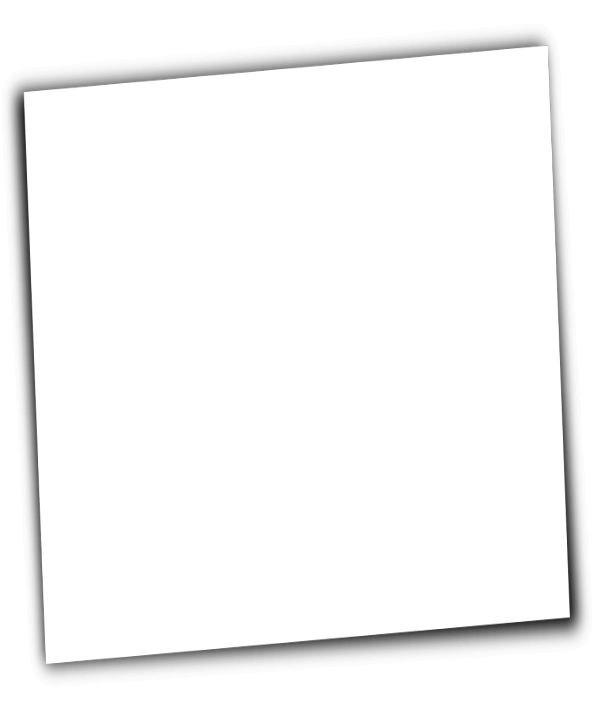 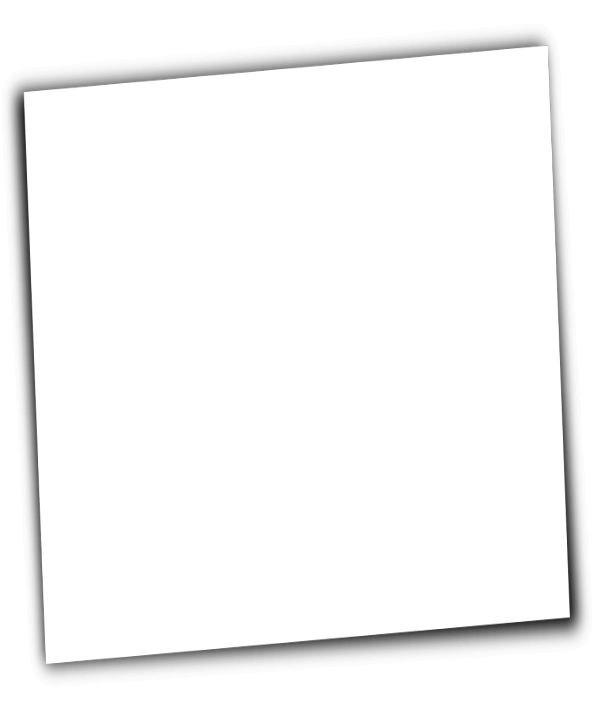 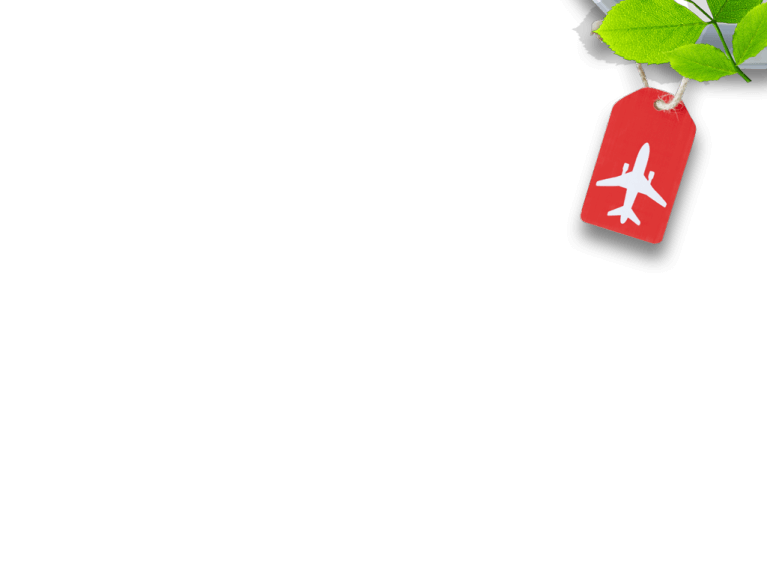 花湖
水和草
路和桥
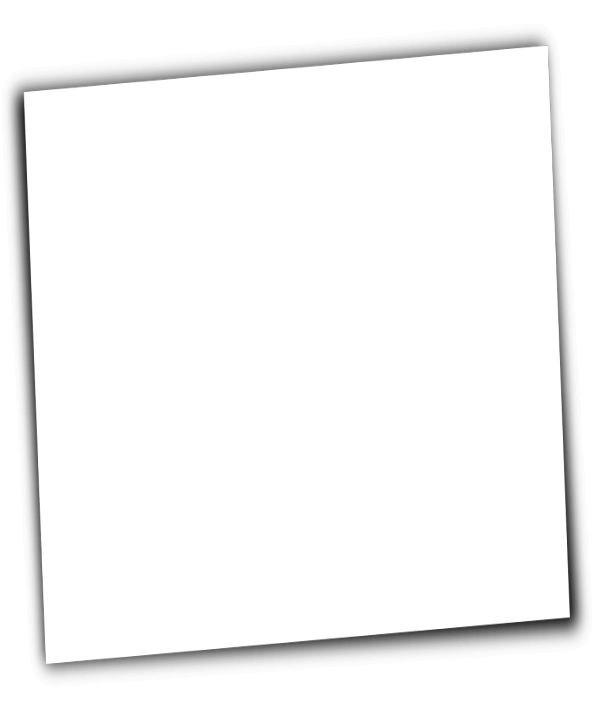 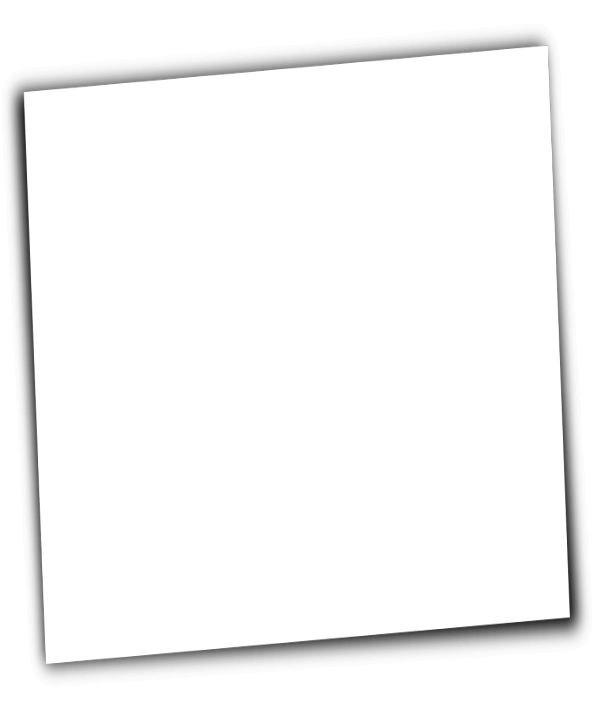 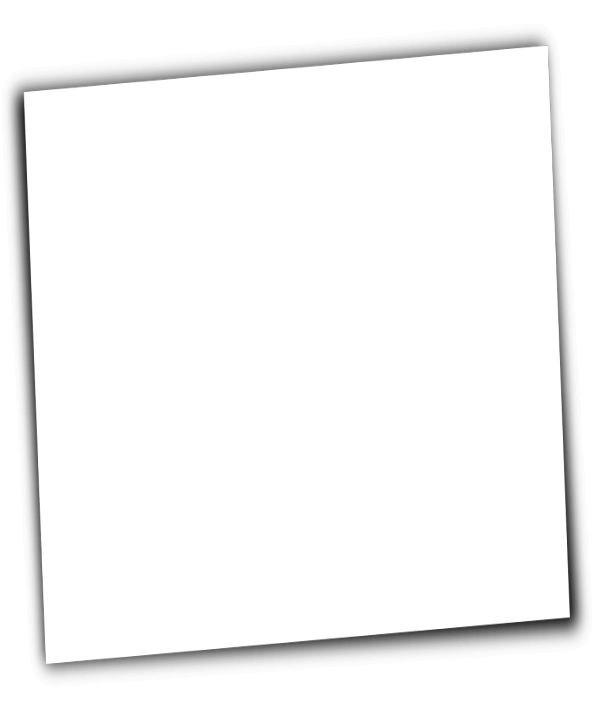 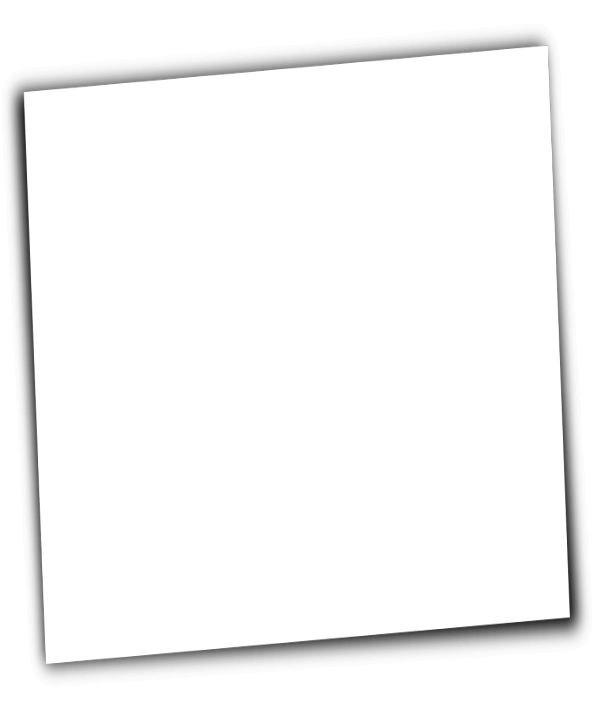 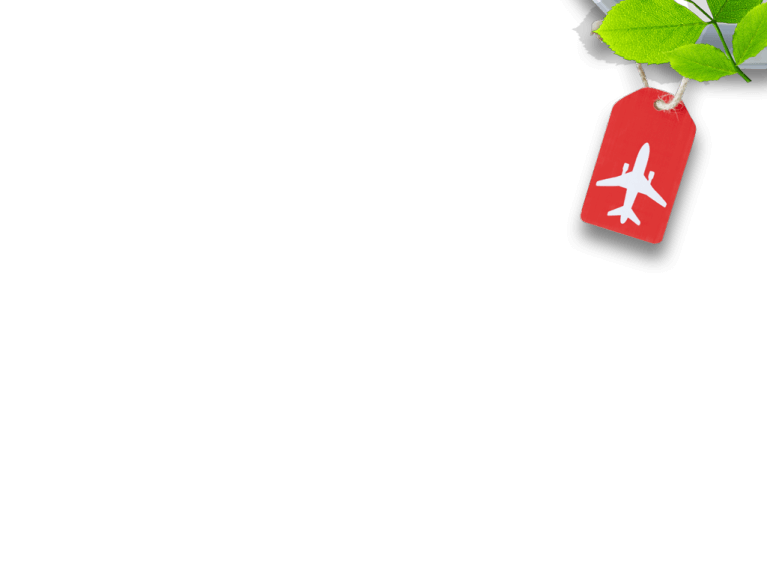 则岔石林
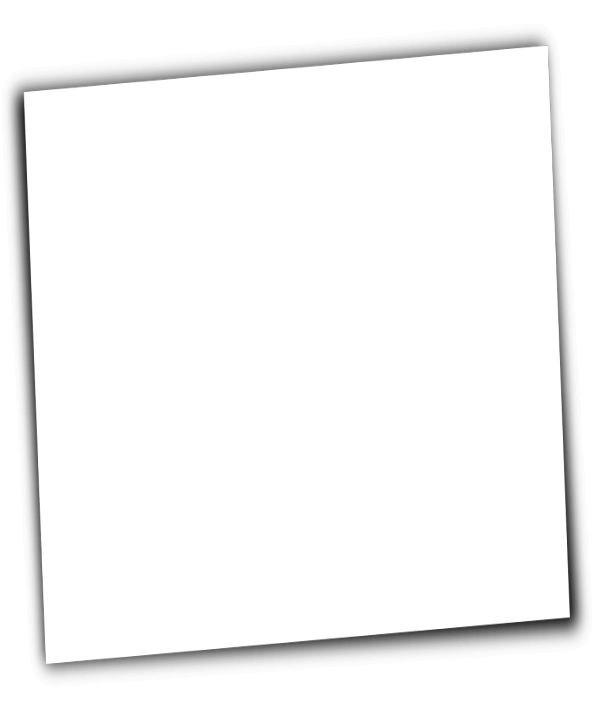 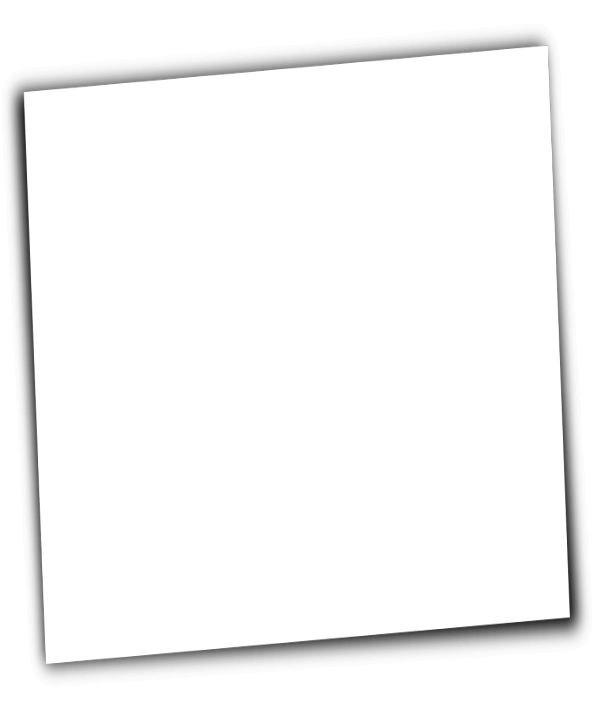 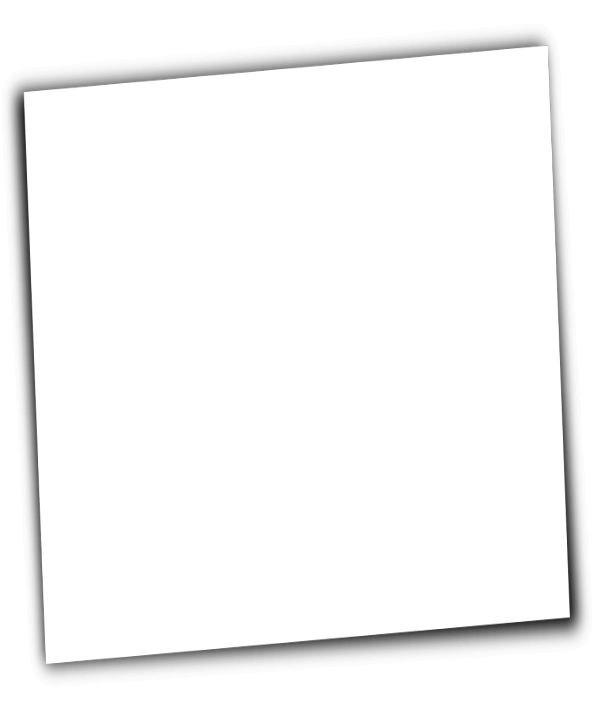 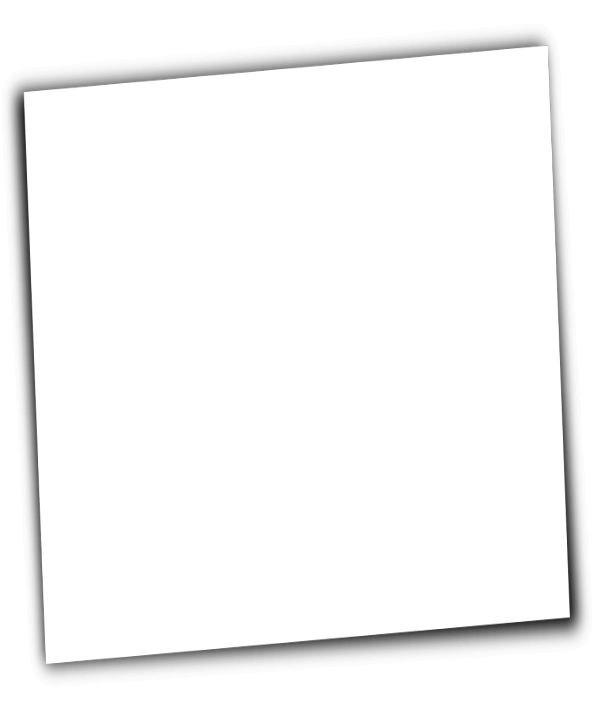 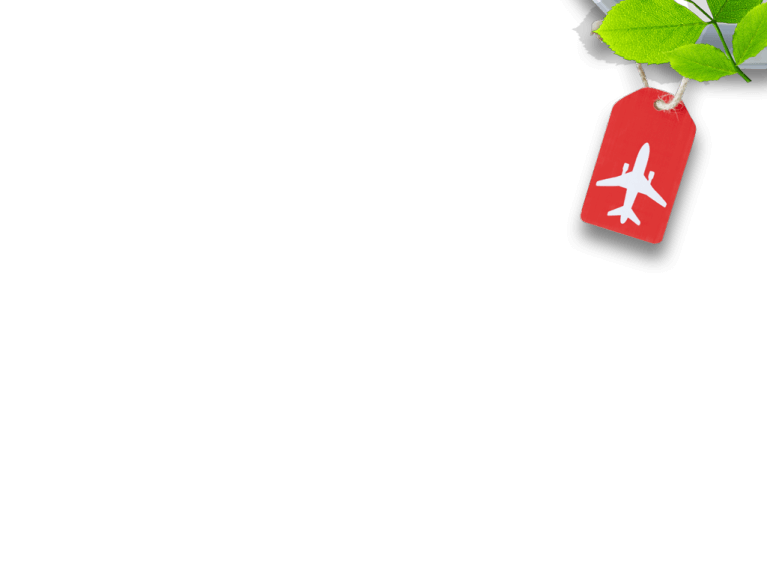 塔尔寺
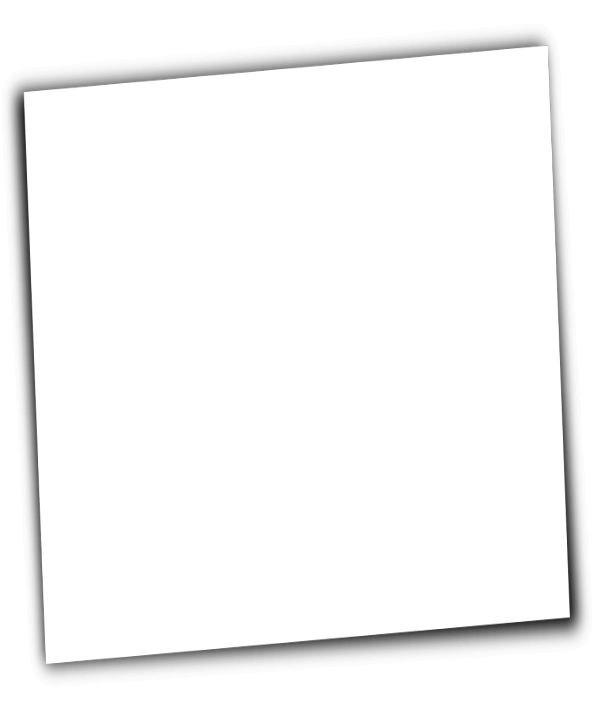 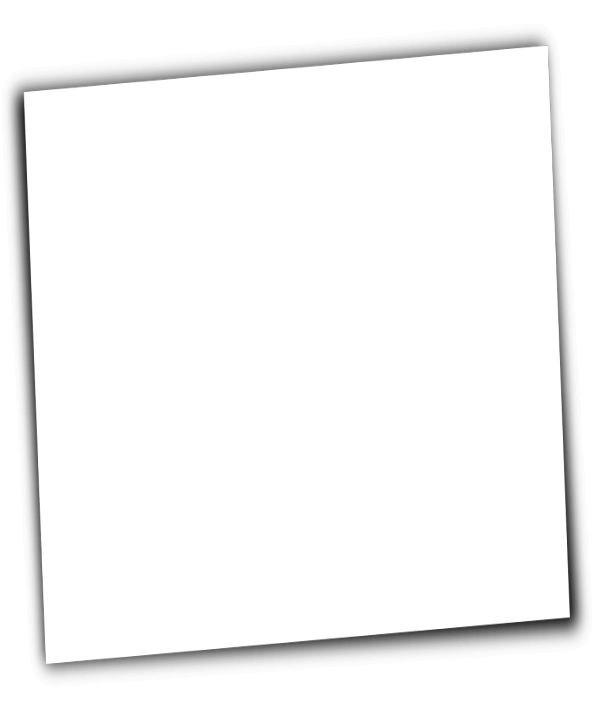 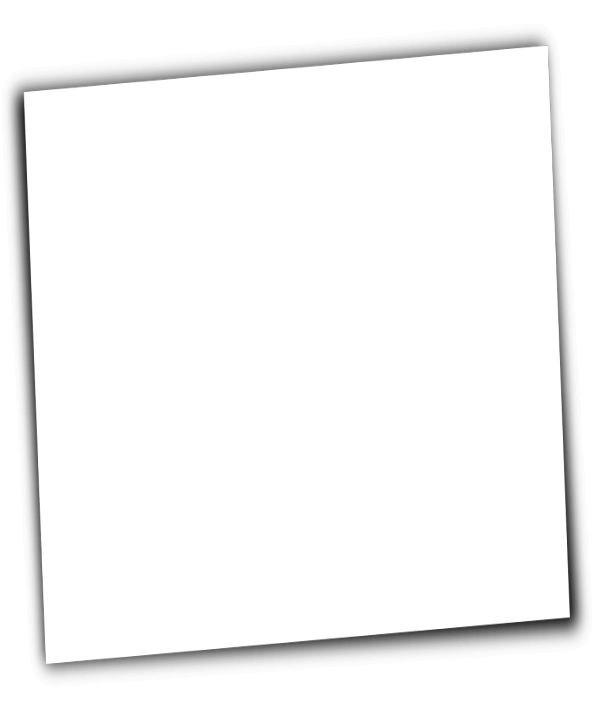 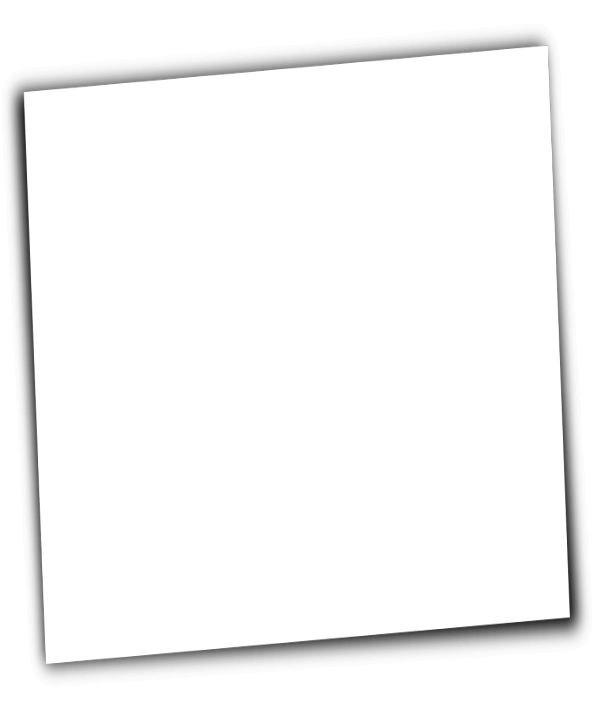 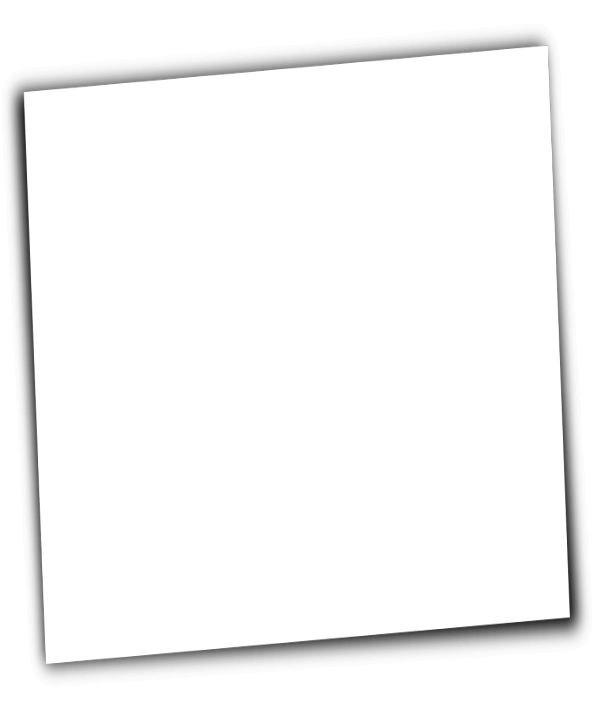 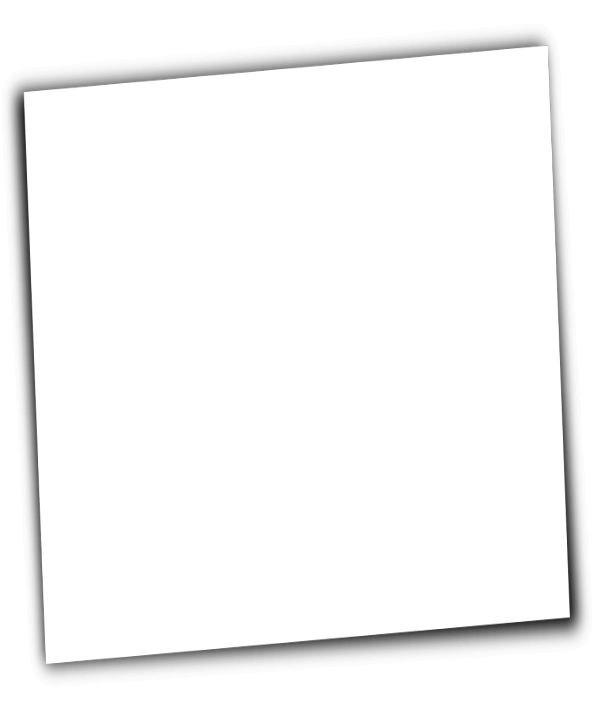 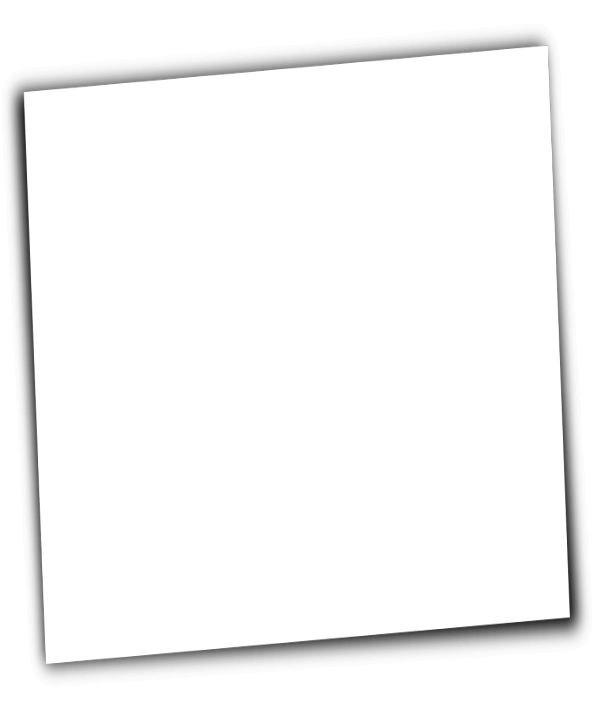 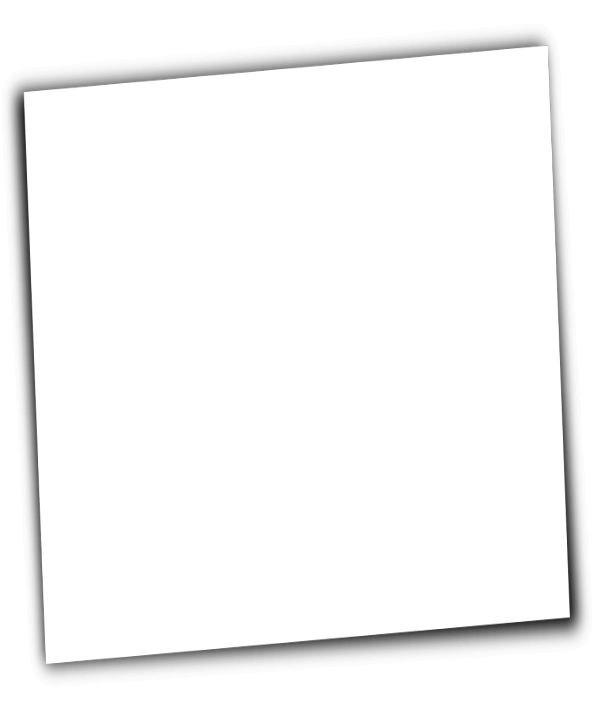 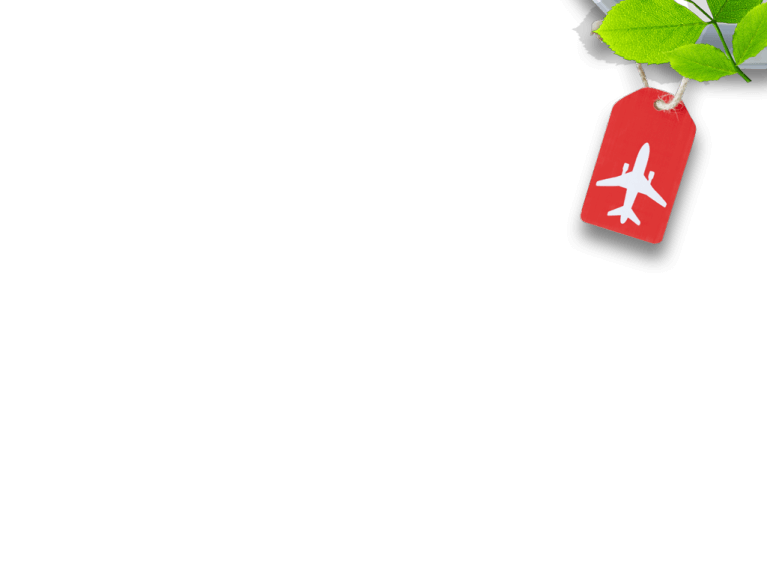 拉不楞寺
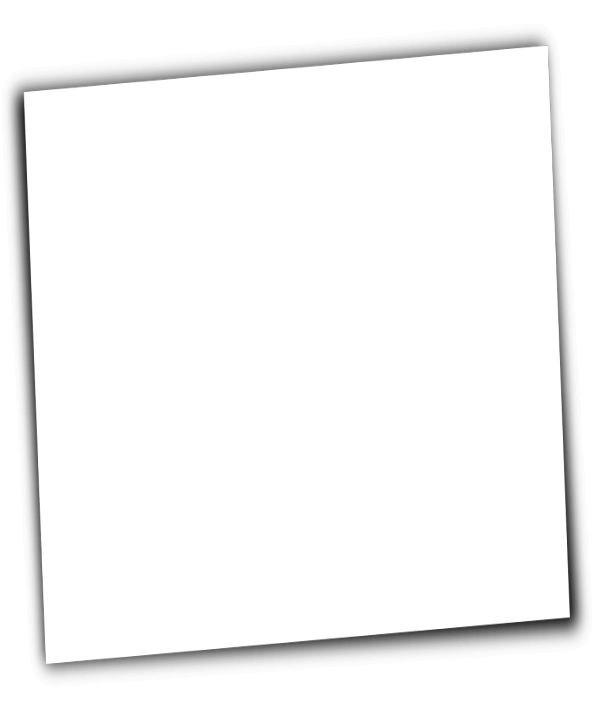 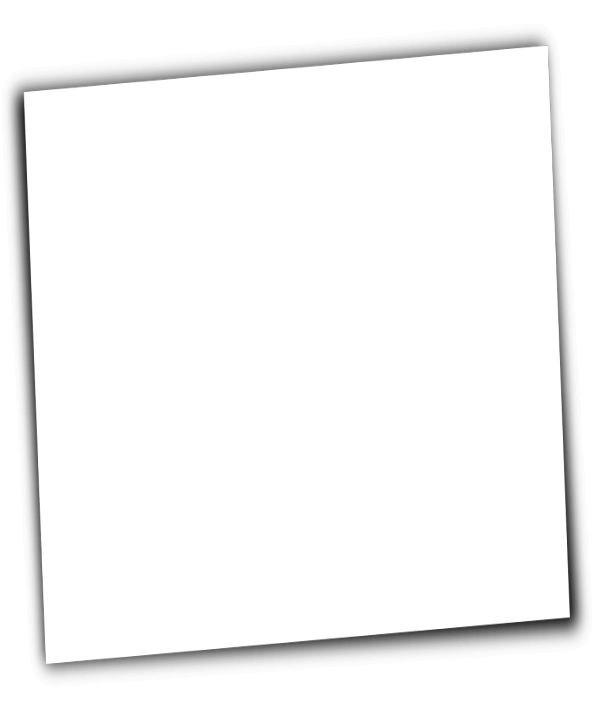 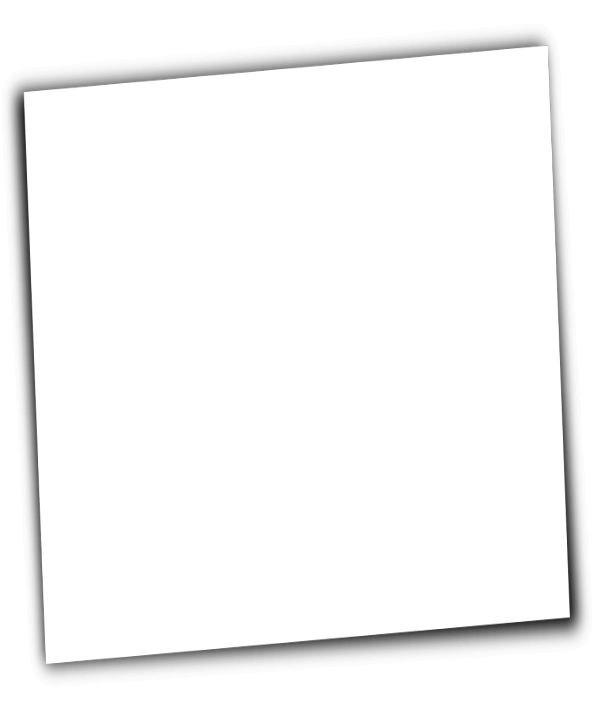 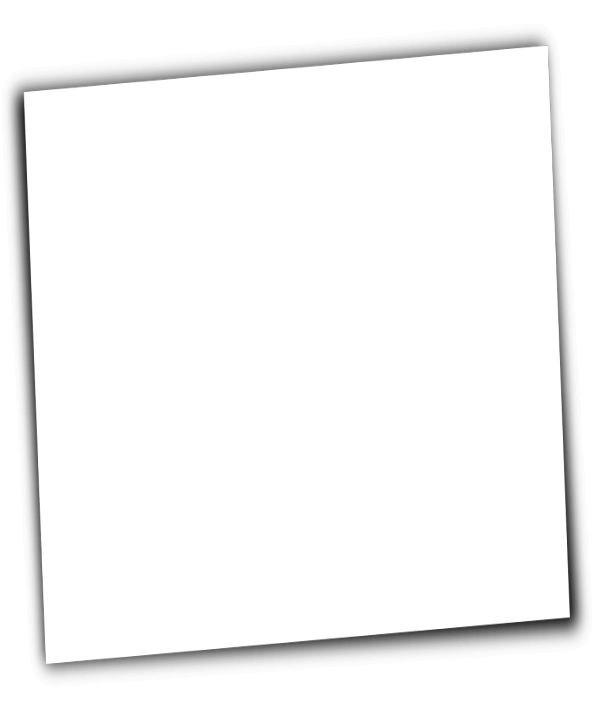 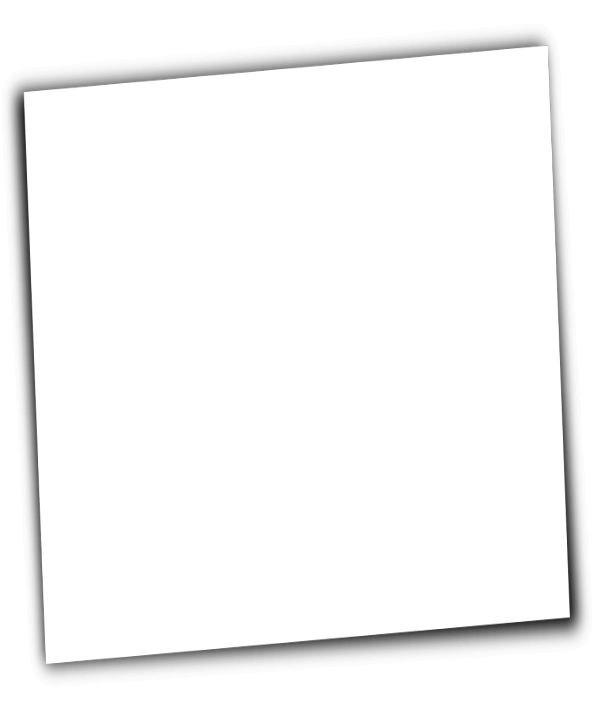 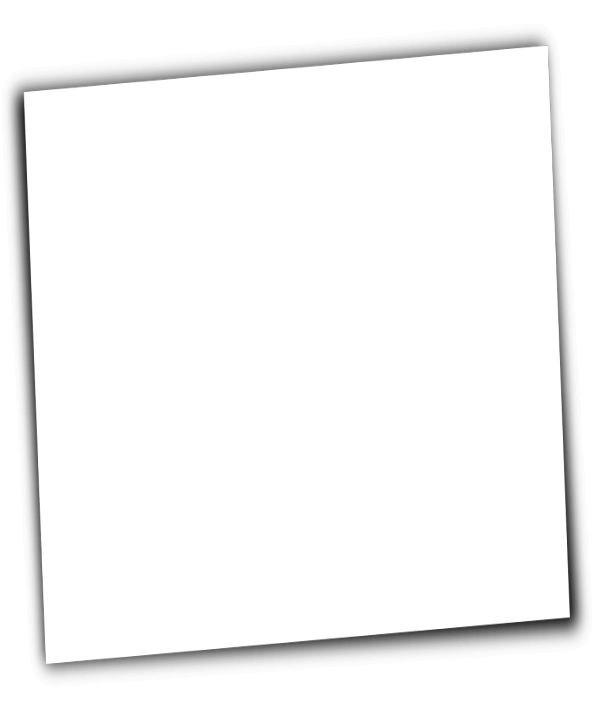 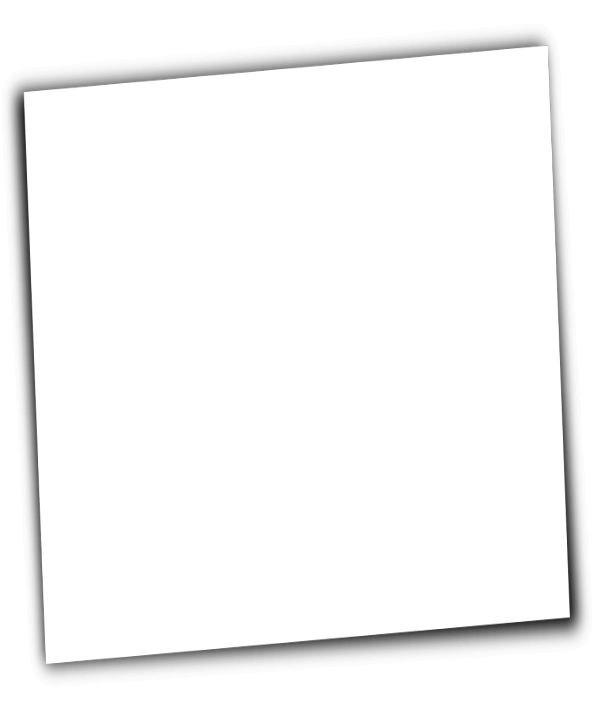 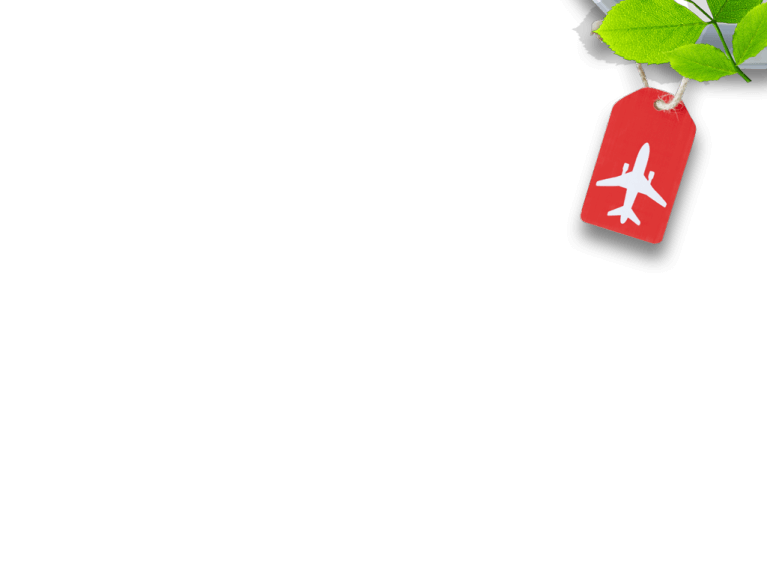 郎木寺
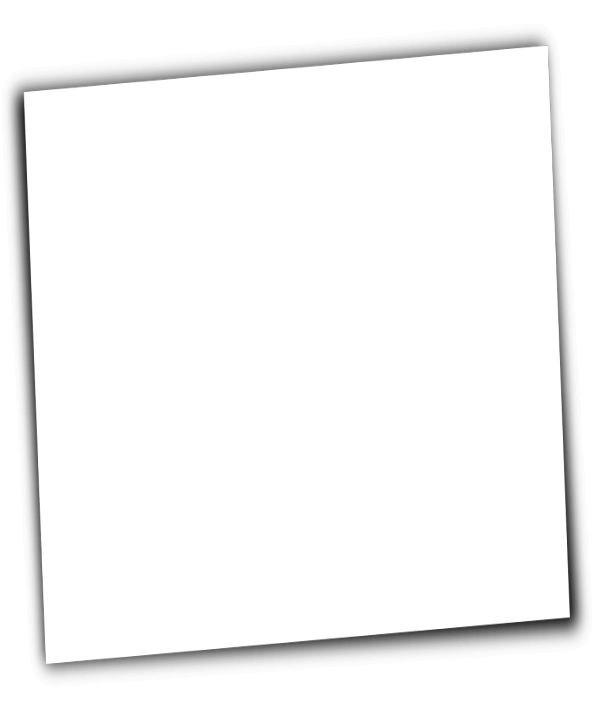 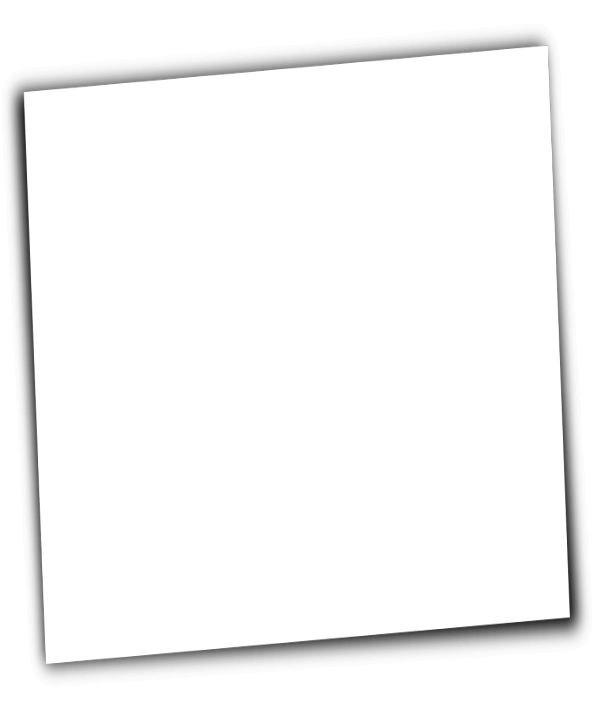 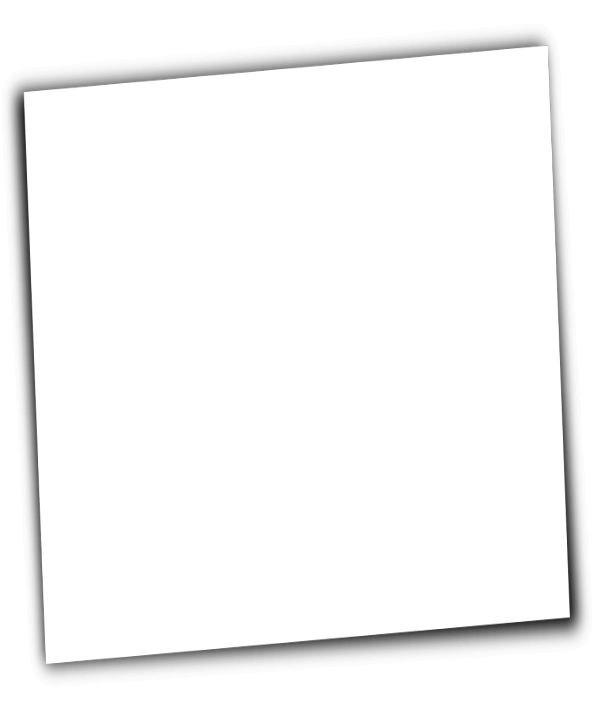 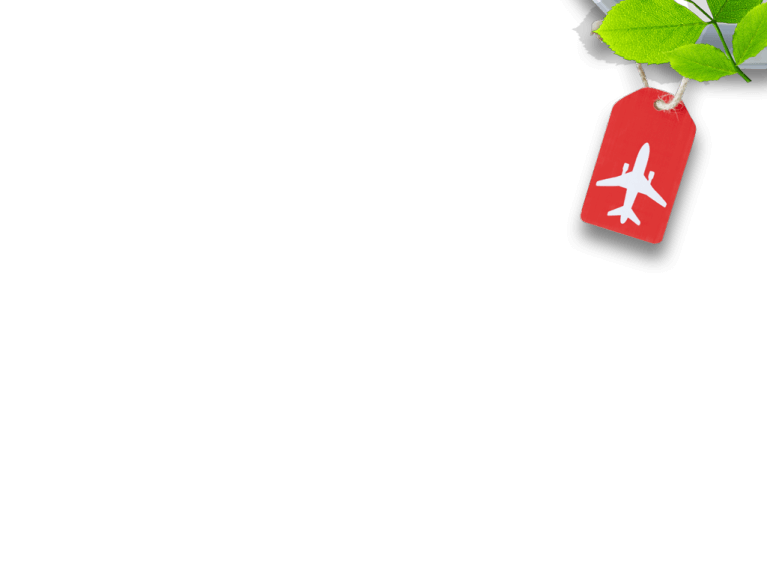 桑科草原
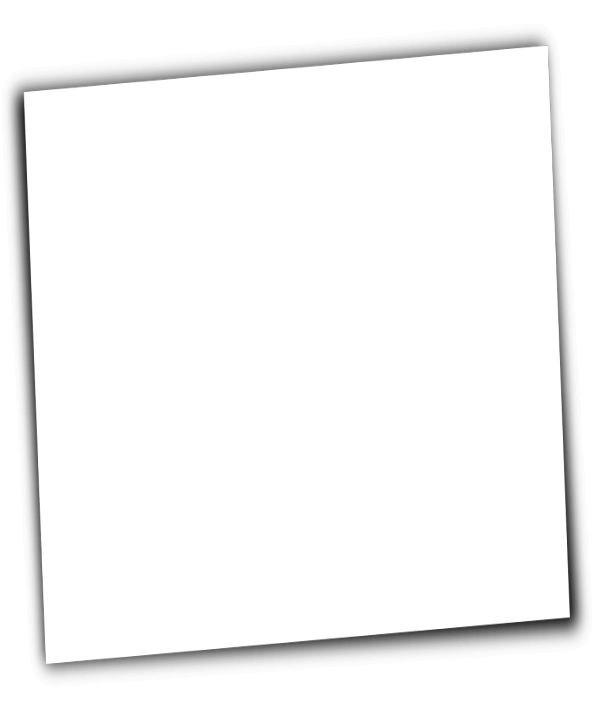 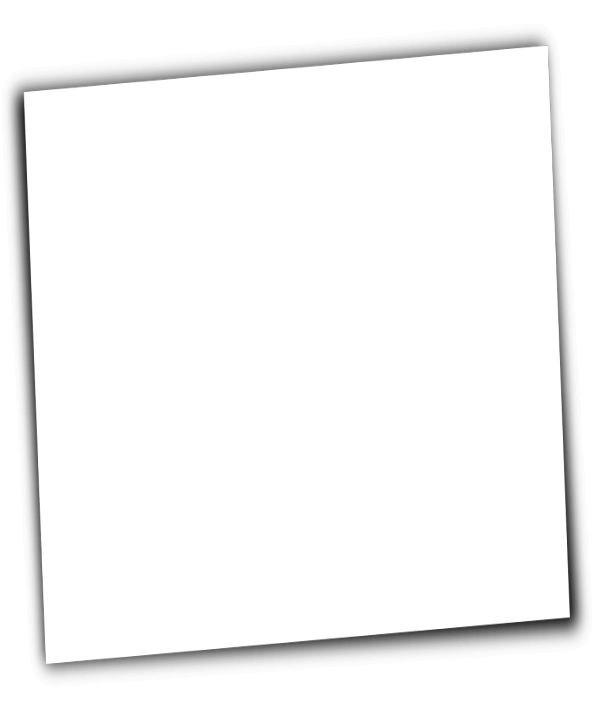 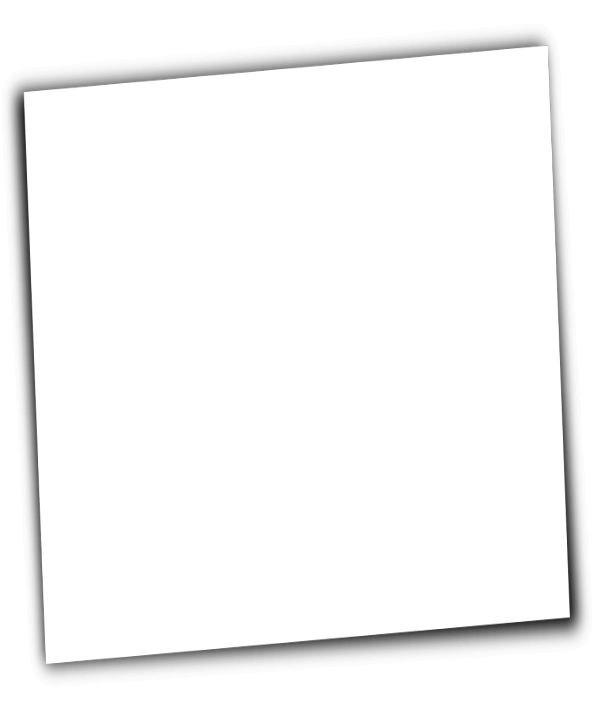 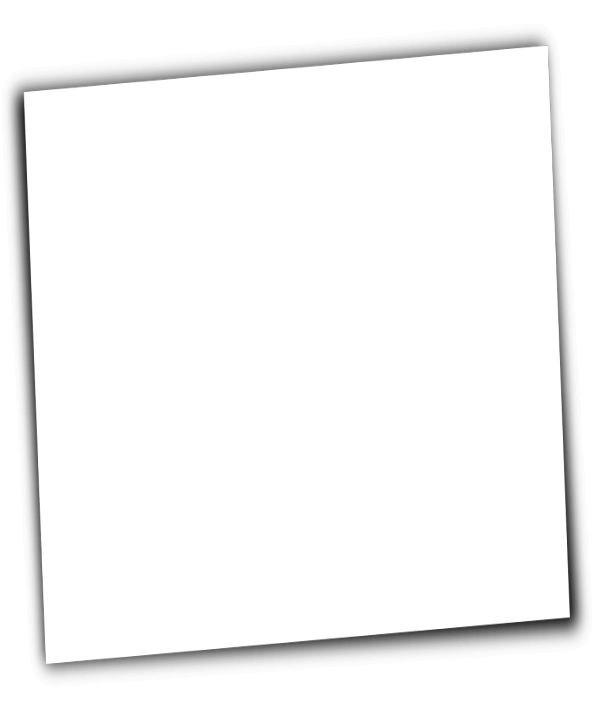 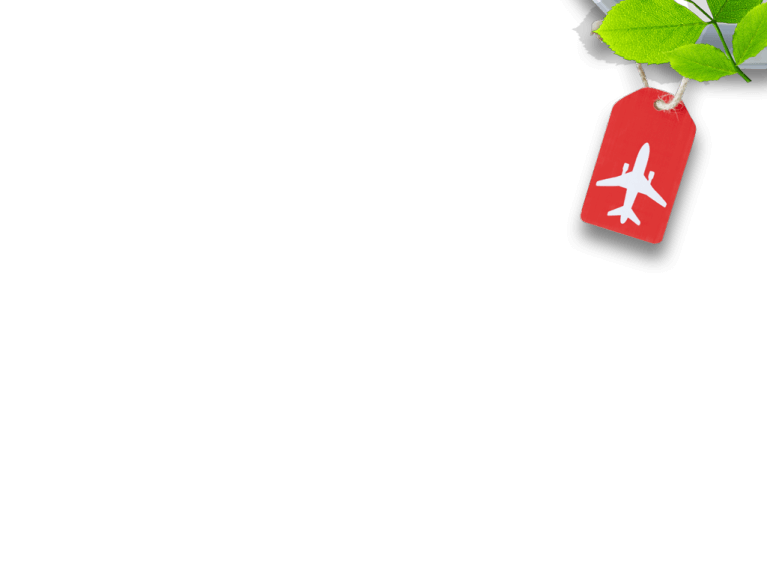 玛曲草原
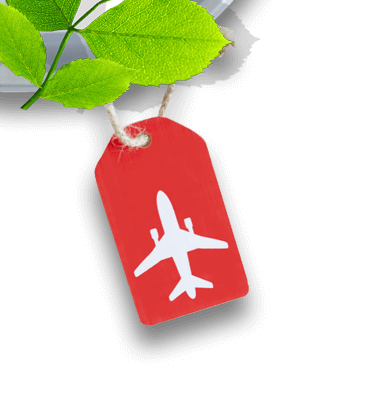 Peter Chen  陈鹏
更多精品PPT资源尽在—优品PPT！
www.ypppt.com
PPT模板下载：www.ypppt.com/moban/         节日PPT模板：www.ypppt.com/jieri/
PPT背景图片：www.ypppt.com/beijing/          PPT图表下载：www.ypppt.com/tubiao/
PPT素材下载： www.ypppt.com/sucai/            PPT教程下载：www.ypppt.com/jiaocheng/
[Speaker Notes: 模板来自于 http://www.ypppt.com]